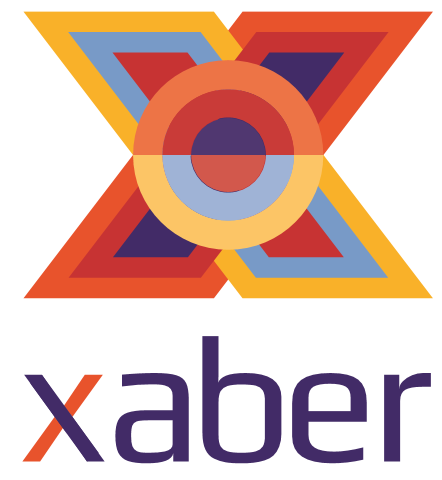 Economía de la Educación

Clase 8: Políticas Compensatorias
Rafael de Hoyos
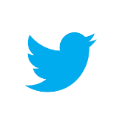 @rafadehoyos
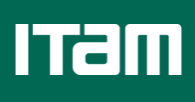 Maestría en Economía Aplicada, ITAM, Primavera 2020
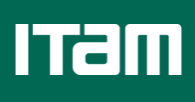 Crecimiento económico
DIT
15,936,656
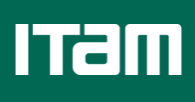 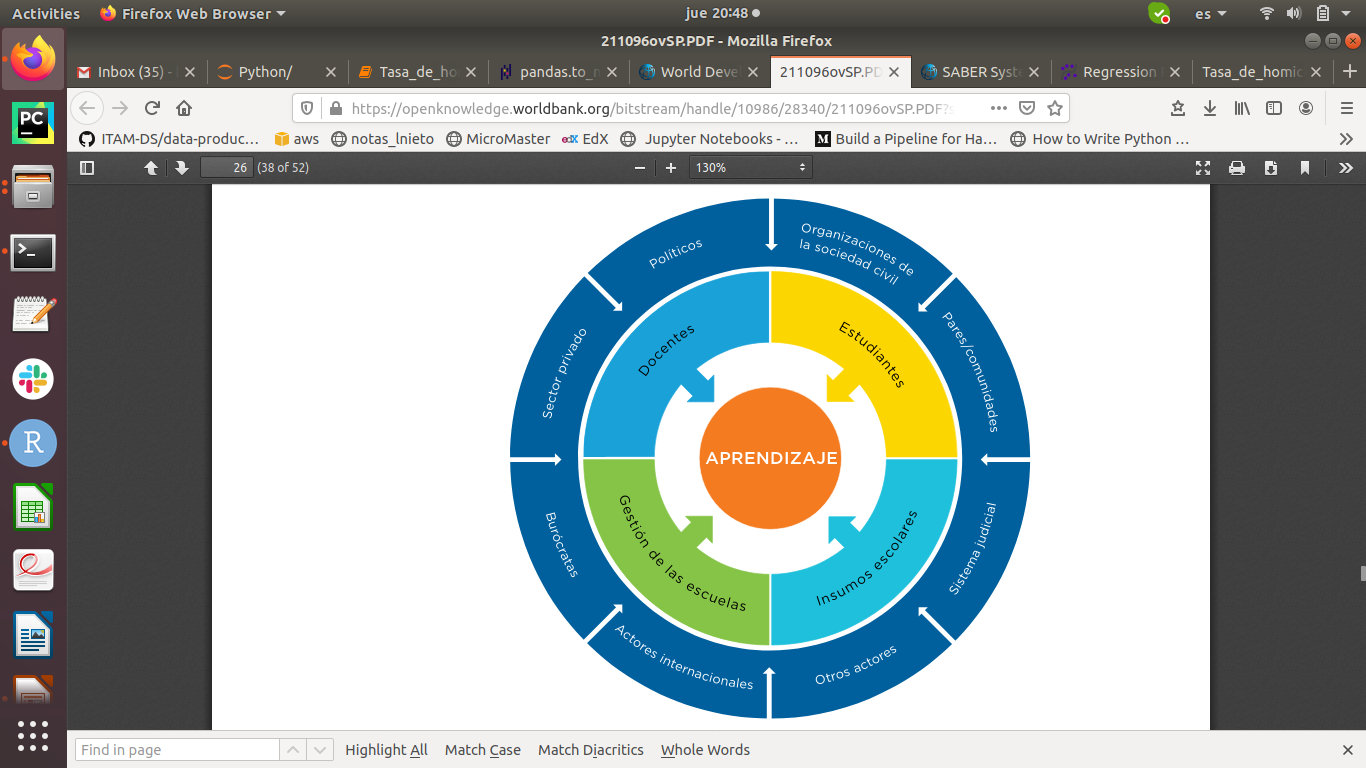 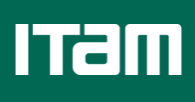 Resumen de la clase pasada
OLPC no tuvo los efectos esperados
La tecnología es complemento no substituto del proceso convencional de instrucción.
La tecnología puede mejorar los aprendizajes de los estudiantes en rezago y reducir así la desigualdad.
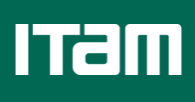 Debate (pendiente)
“Más de la mitad de la población en México no adquiere aprendizajes básicos, las nuevas tecnologías de la información y telecomunicación son la solución para esta crisis de los aprendizajes.”
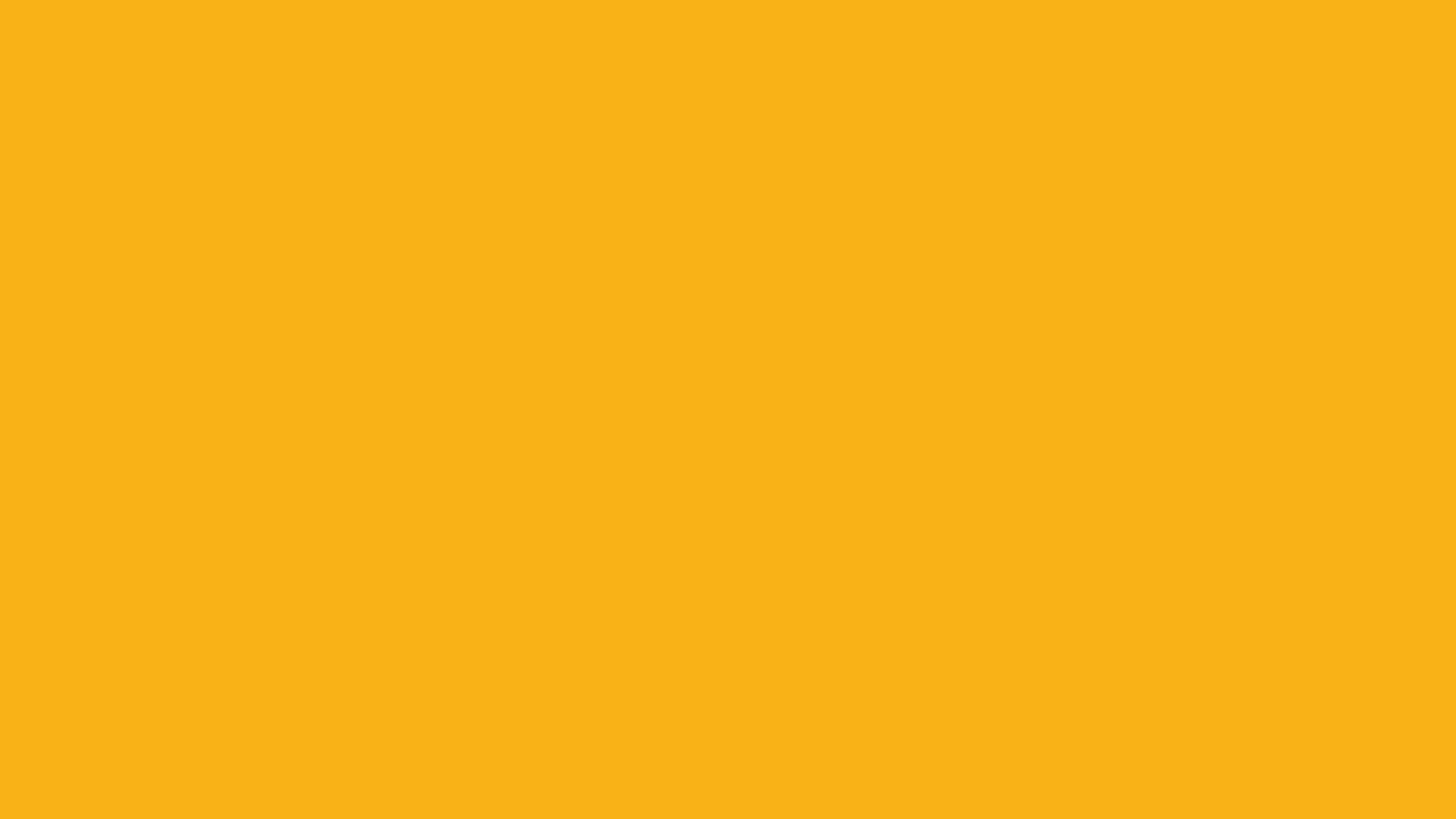 ¿Cuál es la importancia de las políticas compensatorias?
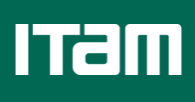 Michael Kremer
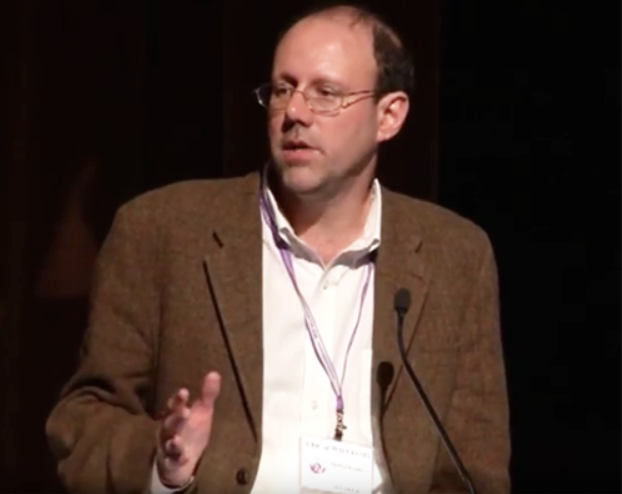 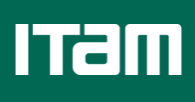 Marco conceptual
Complementariedad dinámica
Periodos críticos
Inversión en el periodo crítico inicial cercana a cero
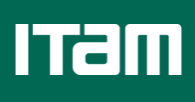 La inversión subsiguiente es menos redituable (efectiva)
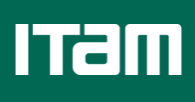 “Teaching at the right level (TaRL)”
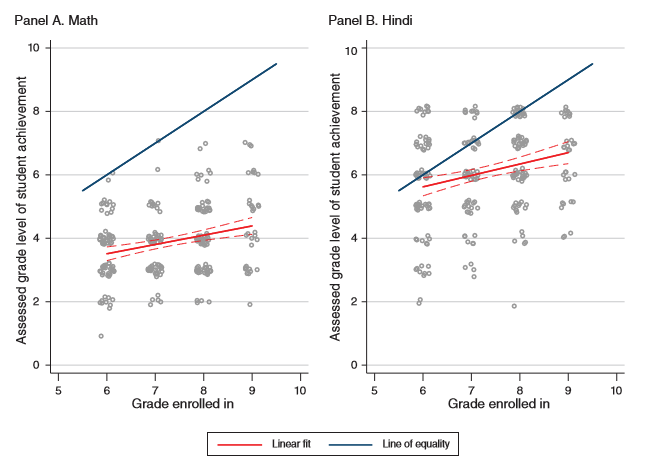 Muralidharan y otros (2019)
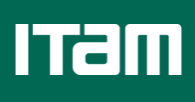 RCT para identificar la efectividad de libros de texto en Kenia.

N = 100 escuelas en condición de pobreza. 

Dos brazos de intervención:
Libros de texto gratuitos –25 escuelas.
Transferencias monetarias a la escuela (la mitad fueron utilizadas en comprar libros de texto)—25 escuelas.
Control—50 escuelas. 

Variable de interés: resultados prueba estandarizada.
Glewwe, Kremer y Moulin (2009)
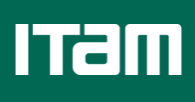 Libros de Texto en Kenia
En donde: 

i = alumno
s = escuela
g = grado
k = asignatura
Glewwe et al (2009)
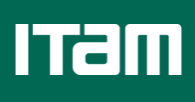 Libros de Texto en Kenia
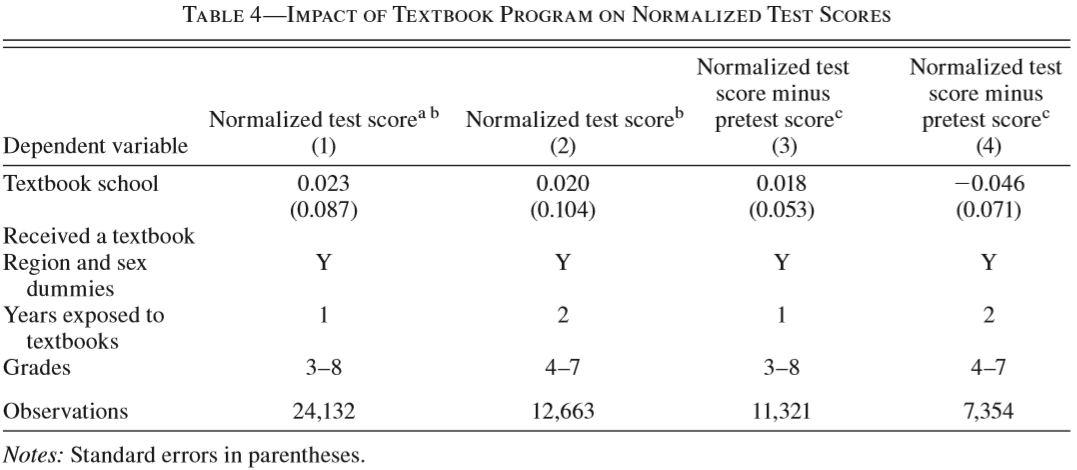 Contrario a la literatura existente hasta entonces, el impacto es nulo
Glewwe et al (2009)
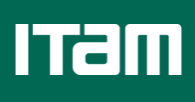 Libros de Texto en Kenia
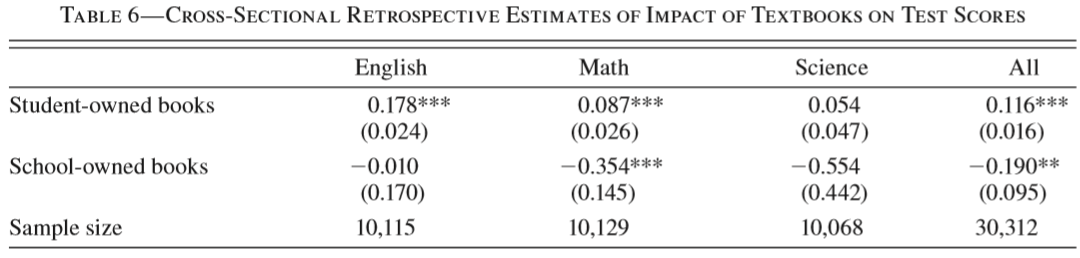 Un análisis econométrico indicaría efectos positivos de los libros.
Glewwe et al (2009)
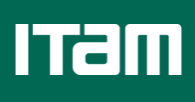 Libros de Texto en Kenia
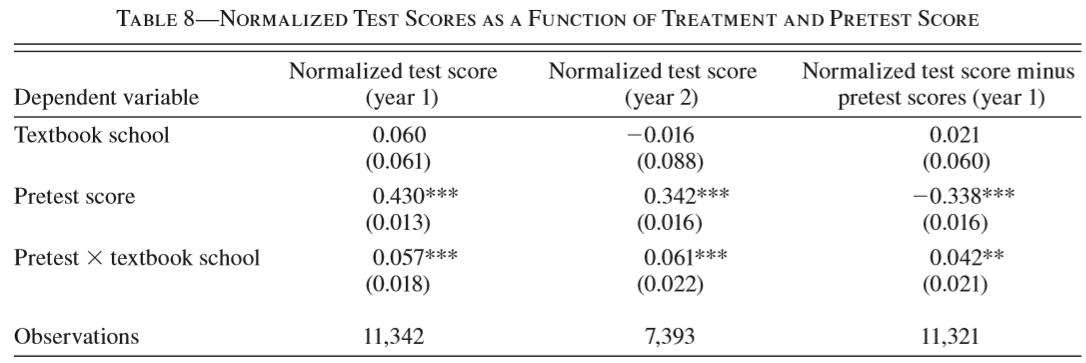 El impacto aumenta con el nivel inicial de competencias.
Glewwe et al (2009)
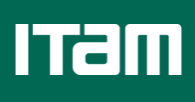 Libros de Texto en Kenia
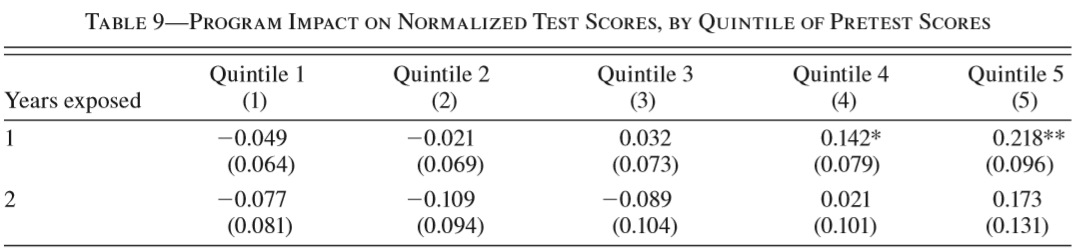 Sólo aquellos en los dos quintiles más altos se benefician de los libros de texto.
Glewwe et al (2009)
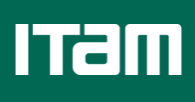 Libros de Texto en Kenia
Porcentaje de estudiante que leen y comprenden, por grado
De poco sirven los libros de texto si los estudiantes no saben leer o leen pero no comprenden.
Glewwe et al (2009)
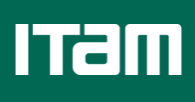 Hay un aumento en la transmisión intergeneracional de HC
Hay una disminución en la movilidad social
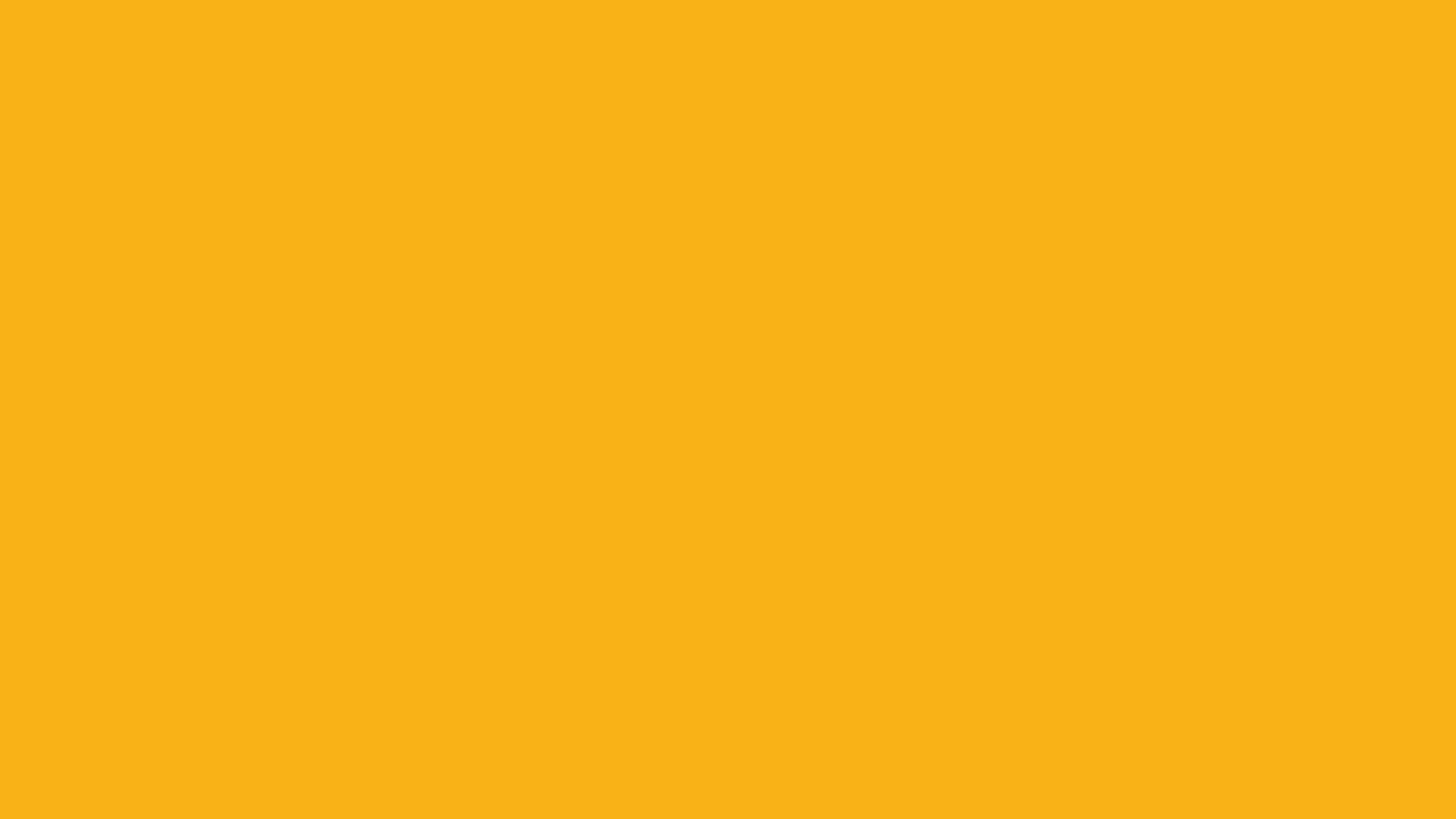 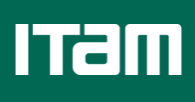 Políticas compensatorias efectivas
Tecnologías de la información y comunicación (clase pasada) 

“Tracking”

Tutorías y remediales

Mayor tiempo de instrucción
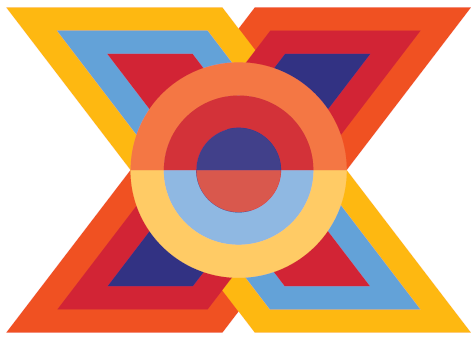 “Tracking”
Alta heterogeneidad en nivel de habilidades al interior del aula
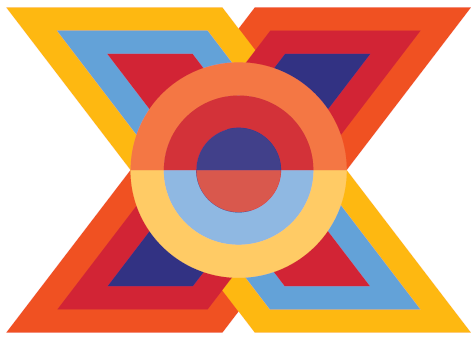 “Tracking”
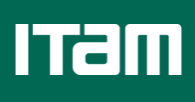 Midiendo los efectos del “tracking”
El Modelo Estructural:
Nivel de aprendizajes al que el docente orienta la instrucción
Promedio aprendizajes de la clase
Nivel de aprendizajes inicial
Nivel de esfuerzo del docente
Duflo et al (2011)
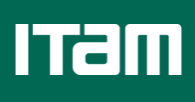 Midiendo los efectos del “tracking”
Implicaciones del Modelo Estructural:
Duflo et al (2011)
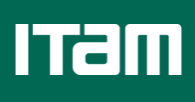 Midiendo los efectos del “tracking”
Implicaciones del Modelo Estructural:
1. Efecto de pares
Impacto depende de efectos que se oponen
2. El comportamiento del docente (P)
3. Distancia de la mediana
Duflo et al (2011)
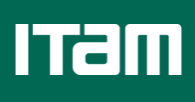 Midiendo los efectos del “tracking”
Estrategia empírica:
Impacto Promedio
Impacto para “altos” y “bajos”
Impacto en la mediana
Duflo et al (2011)
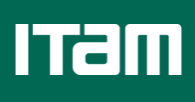 Resultados “tracking”
RCT para identificar el impacto del “tracking” en Kenia.

N = 121 escuelas de primaria con un solo salón de 1º. 

Todas recibieron un docente adicional (por contrato) 
T1 (control): un salón adicional de 1º 
T2 (tratamiento): un salón adicional de 1º con alumnos asignados de acuerdo a su nivel inicial de competencias.

Docentes (de base y por contrato) también asignados a uno de los dos salones de forma aleatoria. 

Variables de interés: matemáticas y lengua 18 meses después.
Duflo et al (2011)
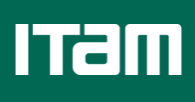 Aleatorización del “tracking”
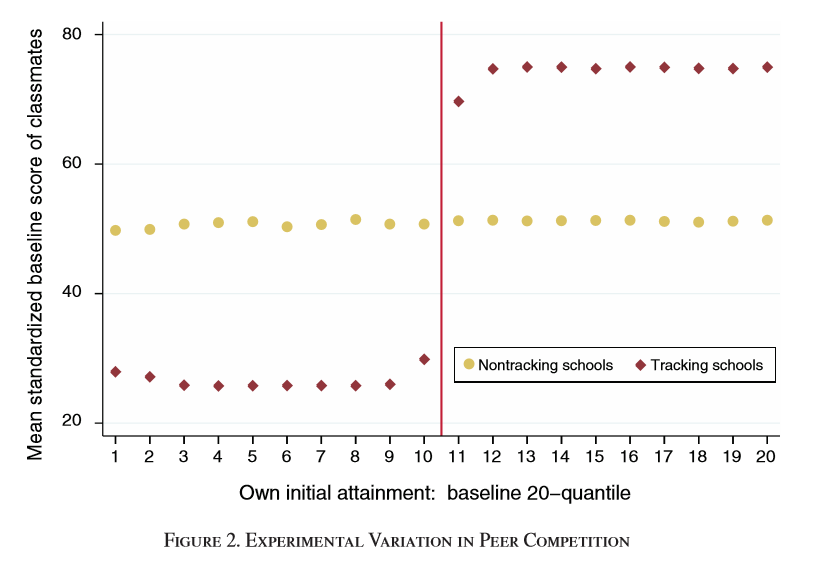 Duflo et al (2011)
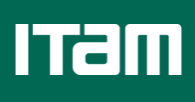 Efectos positivos, para todos los alumnos.
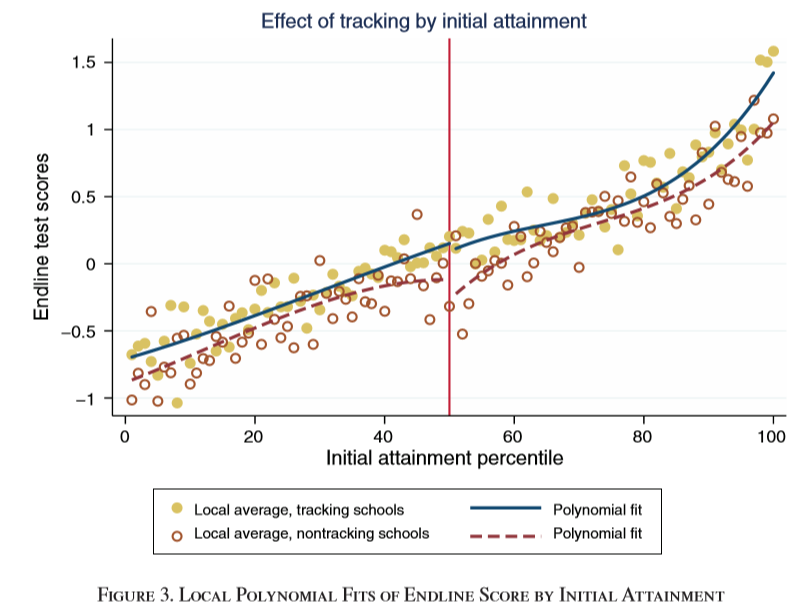 Duflo et al (2011)
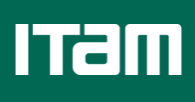 Efectos similares para ambos grupos “altos” y “bajos”
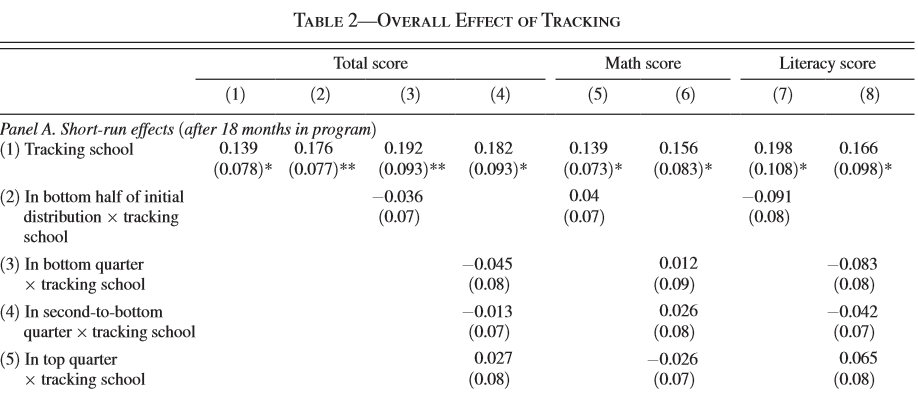 Duflo et al (2011)
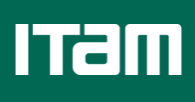 El “efecto de pares” no es significativo para la mediana
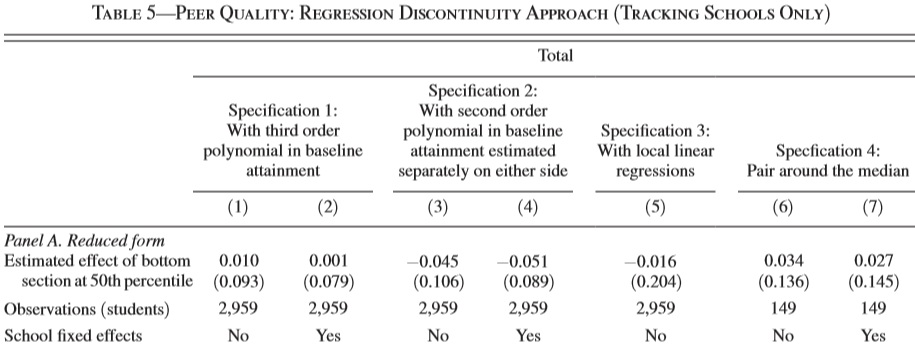 Duflo et al (2011)
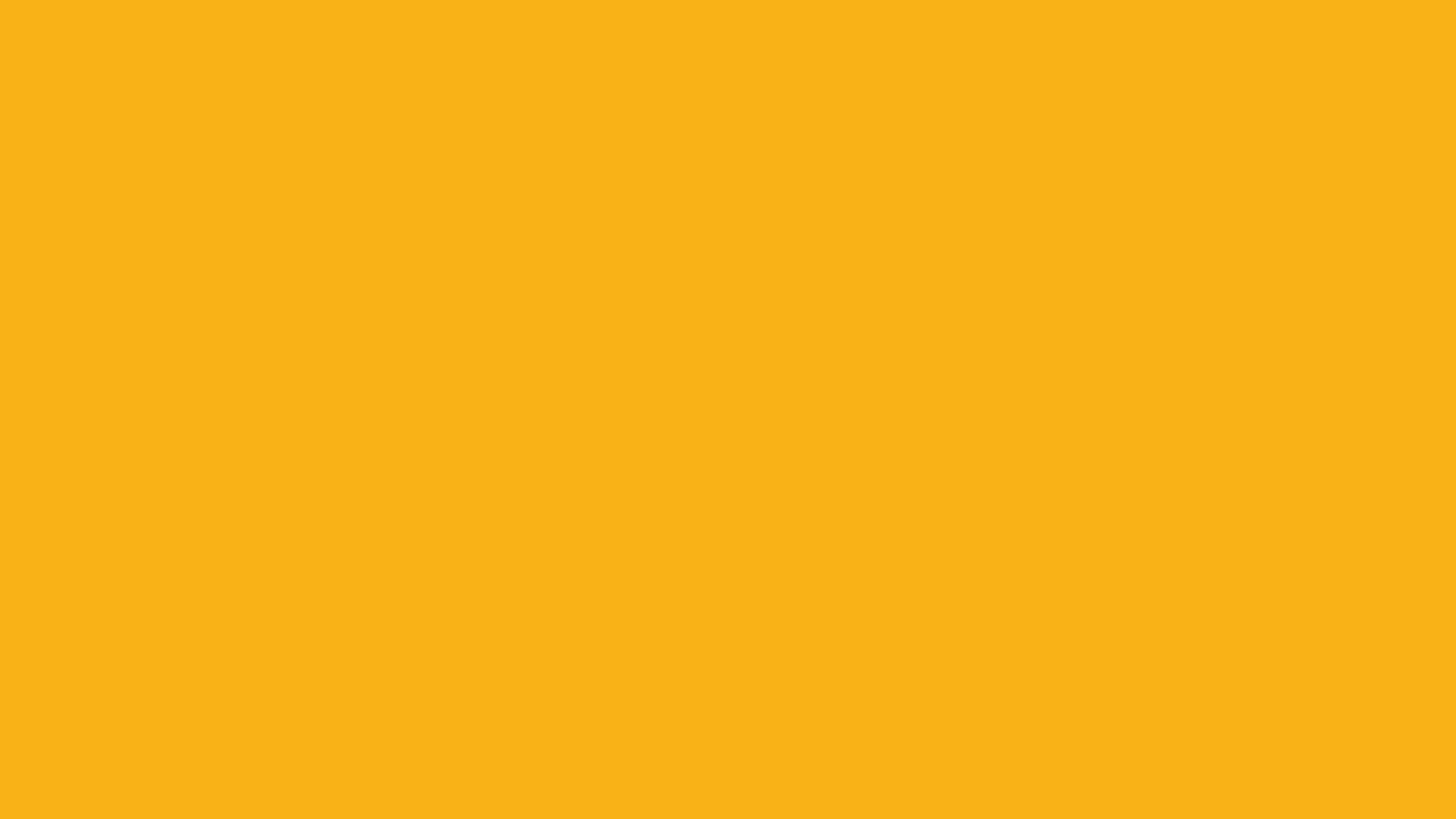 ¿Esto es en primaria pero, podemos mejorar resultados en EMS?
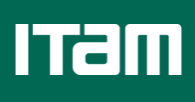 Remediales en EMS (grados 10, 11 y 12)
“Matching” para identificar el impacto de los remediales

Horas adicionales de instrucción, en grupos pequeños de hasta 5 estudiantes. Ocurrió en 2001. 

Focalizado en estudiantes de alto riesgo, identificados por sus maestros. 

Los propios maestros llevaban a cabo los remediales. 

Variables de interés (a la edad de 33 años):
Graduación de la EMS
Matriculación en la universidad
Empleo
Salarios
Lavy et al (2018)
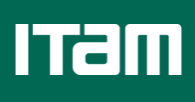 Aumento en la tasa de graduación EMS
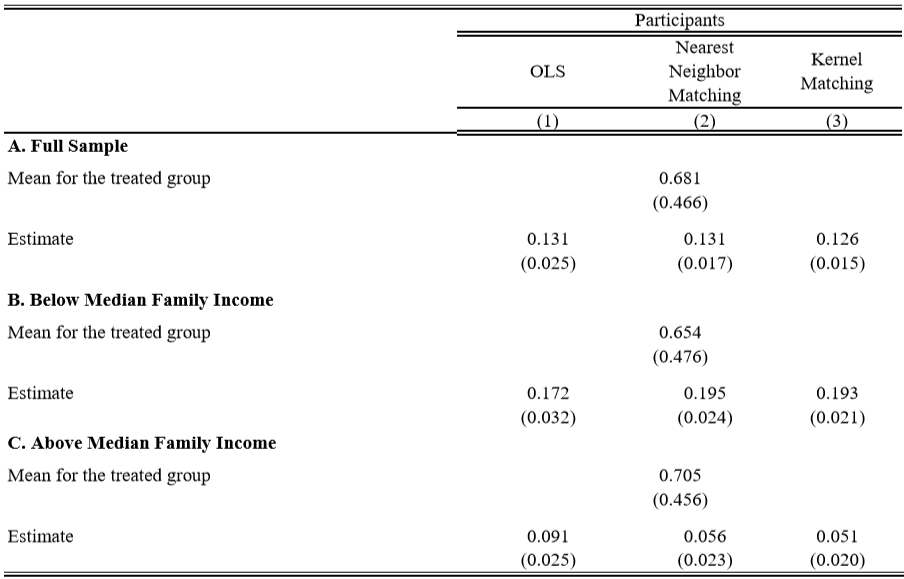 Lavy et al (2018)
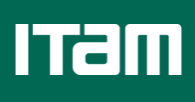 Incrementa la tasa de matriculación en la universidad
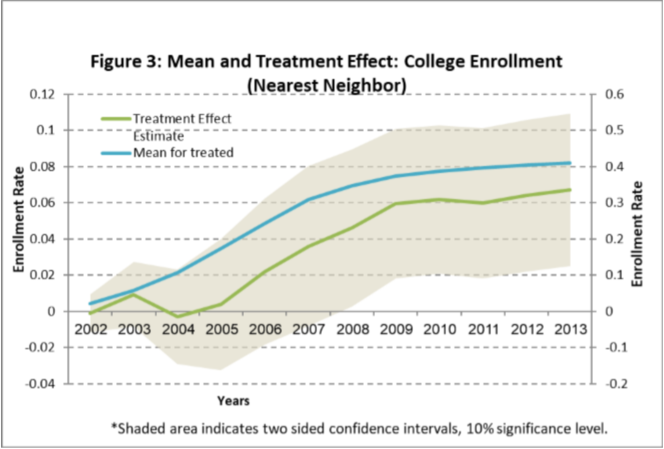 Lavy et al (2018)
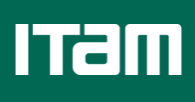 Incrementa la empleabilidad
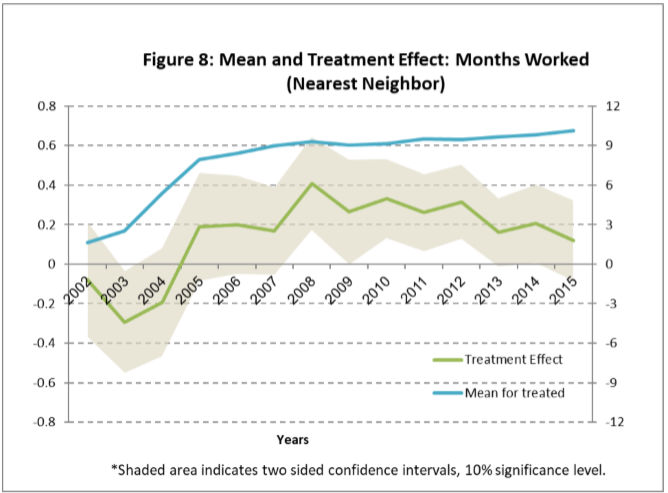 Lavy et al (2018)
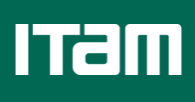 Incrementa salarios
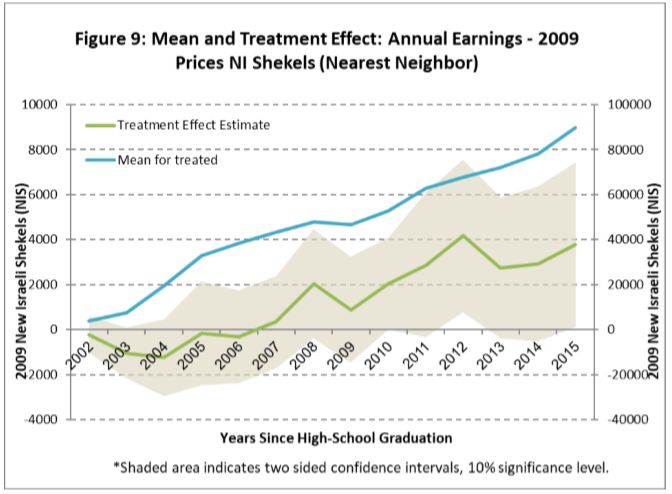 Lavy et al (2018)
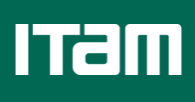 Incrementa la movilidad social
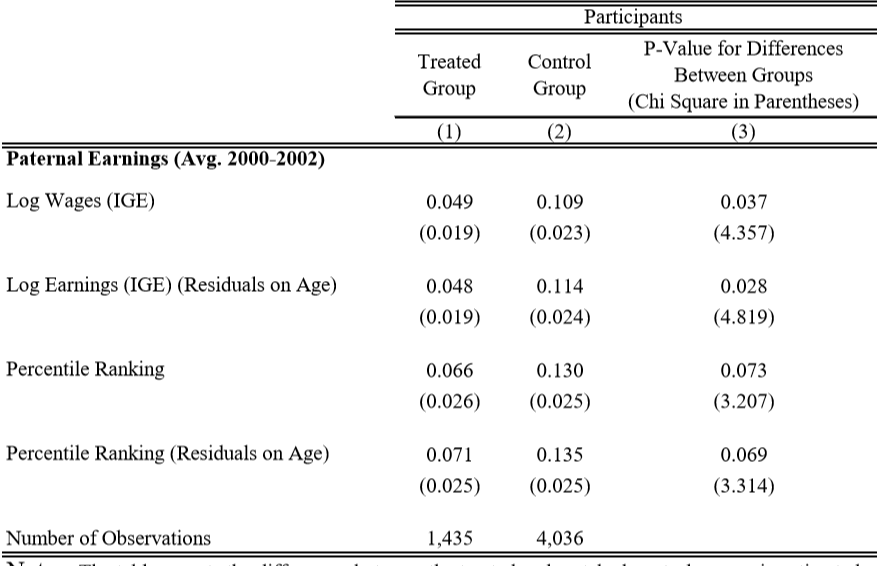 Lavy et al (2018)
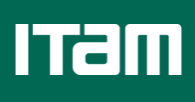 Otros ejemplos de políticas compensatorias exitosas
“Becoming a Men (BAM)” en Chicago
Heller, AK Shah, J Guryan, J Ludwig, S Mullainathan, HA Pollack (2017)
“Thinking, fast and slow? Some field experiments to reduce crime and dropout in Chicago” The Quarterly Journal of Economics 132 (1), 1-54

Escuelas de Tiempo Competo en México
Francisco Cabrera-Hernández, (2020). "Does Lengthening the School Day Increase School Value-Added? Evidence from a Mid-Income Country," Journal of Development Studies, vol. 56(2), pages 314-335, February.

Silveyra, M., Yanez M., Bedoya, J. (2018). ¿Qué impacto tiene el Programa Escuelas de Tiempo Completo en los Estudiantes de Educación Básica? : Evaluación del Programa en México 2007-2016, Washington, D.C. : World Bank Group
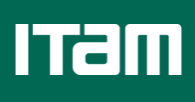 Reflexiones Finales
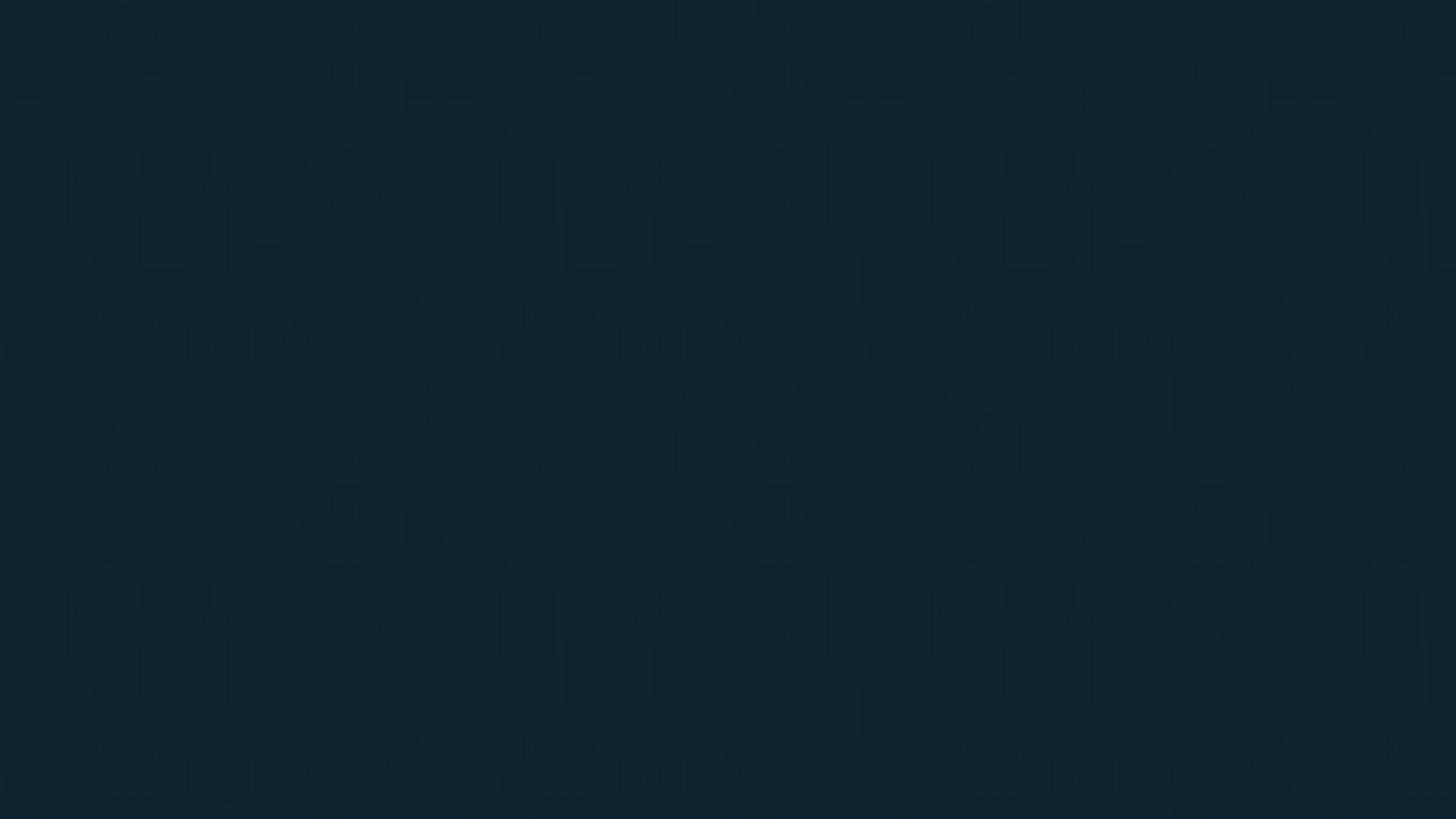 Gracias
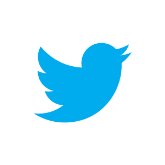 @rafadehoyos